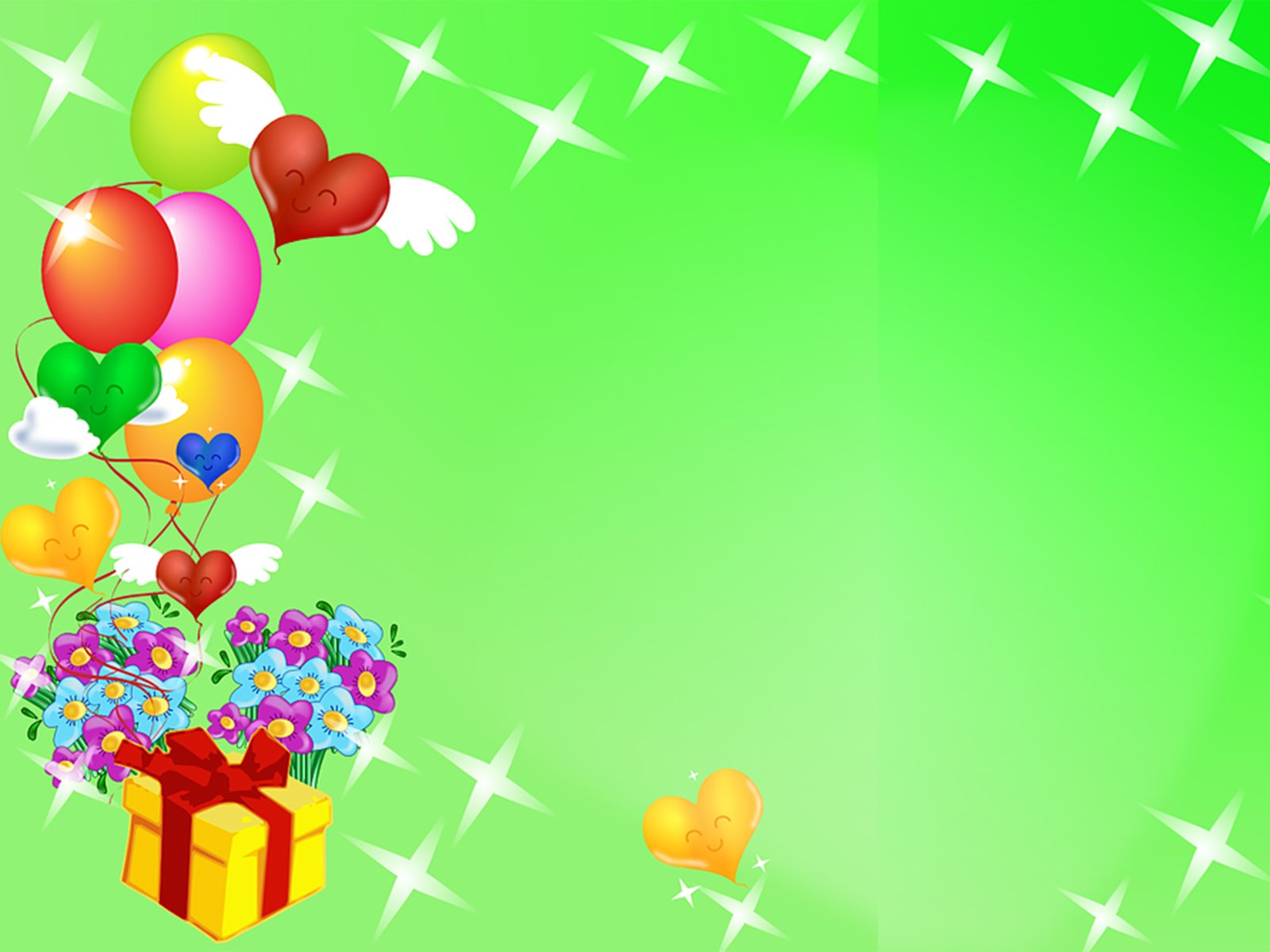 МБОУ «Железногорская СОШ № 4»
Урок английского языка3 класс«День рождения»
Учитель: 
Стадник Надежда Владимировна
2 марта 2022 года
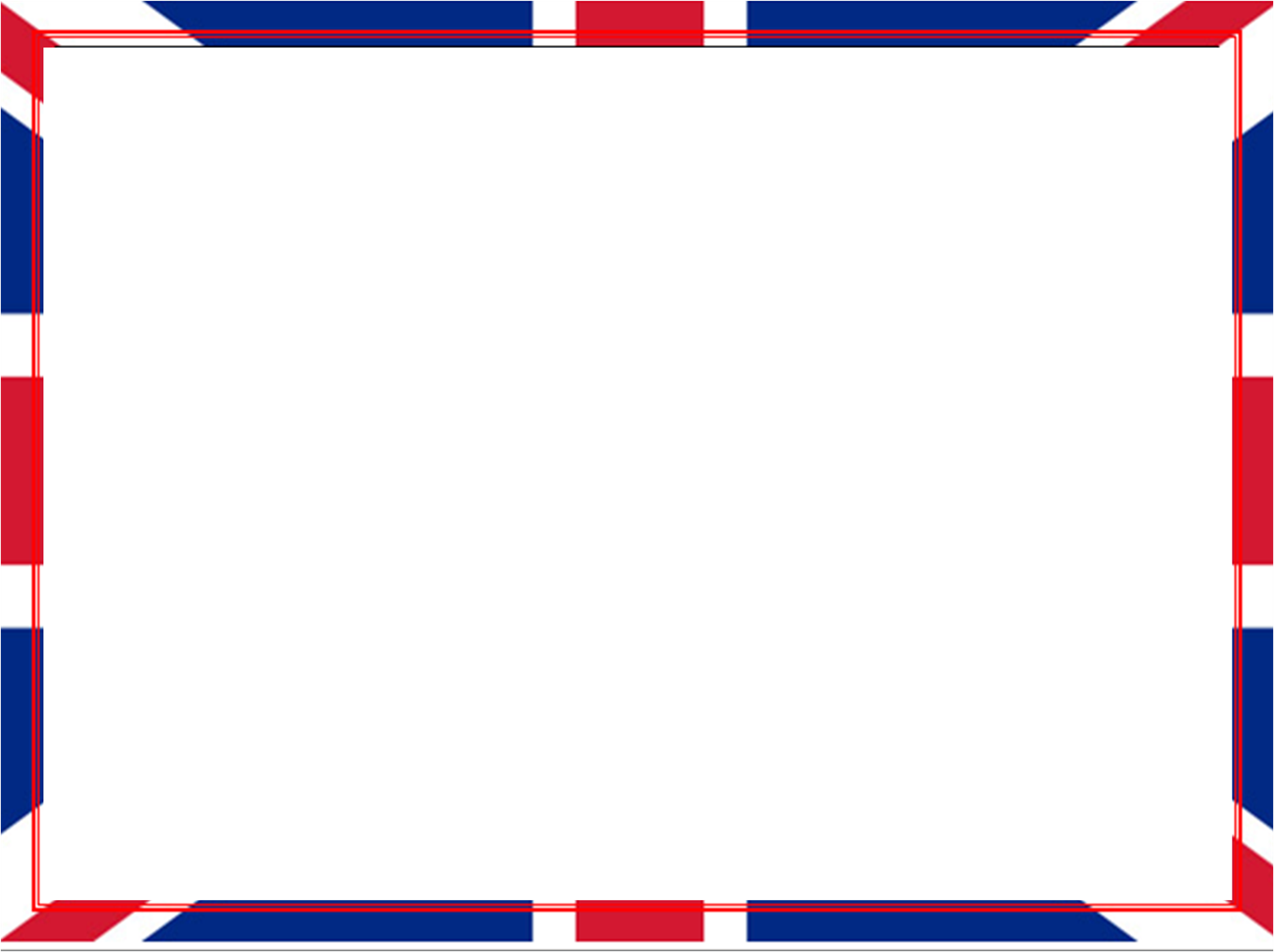 March, 2nd
Who is on duty today? – I am…
Who is absent today? –… is absent…
What date is it today?
 Today is the second of March.
What day of the week is it today?
 It’s Wednesday.
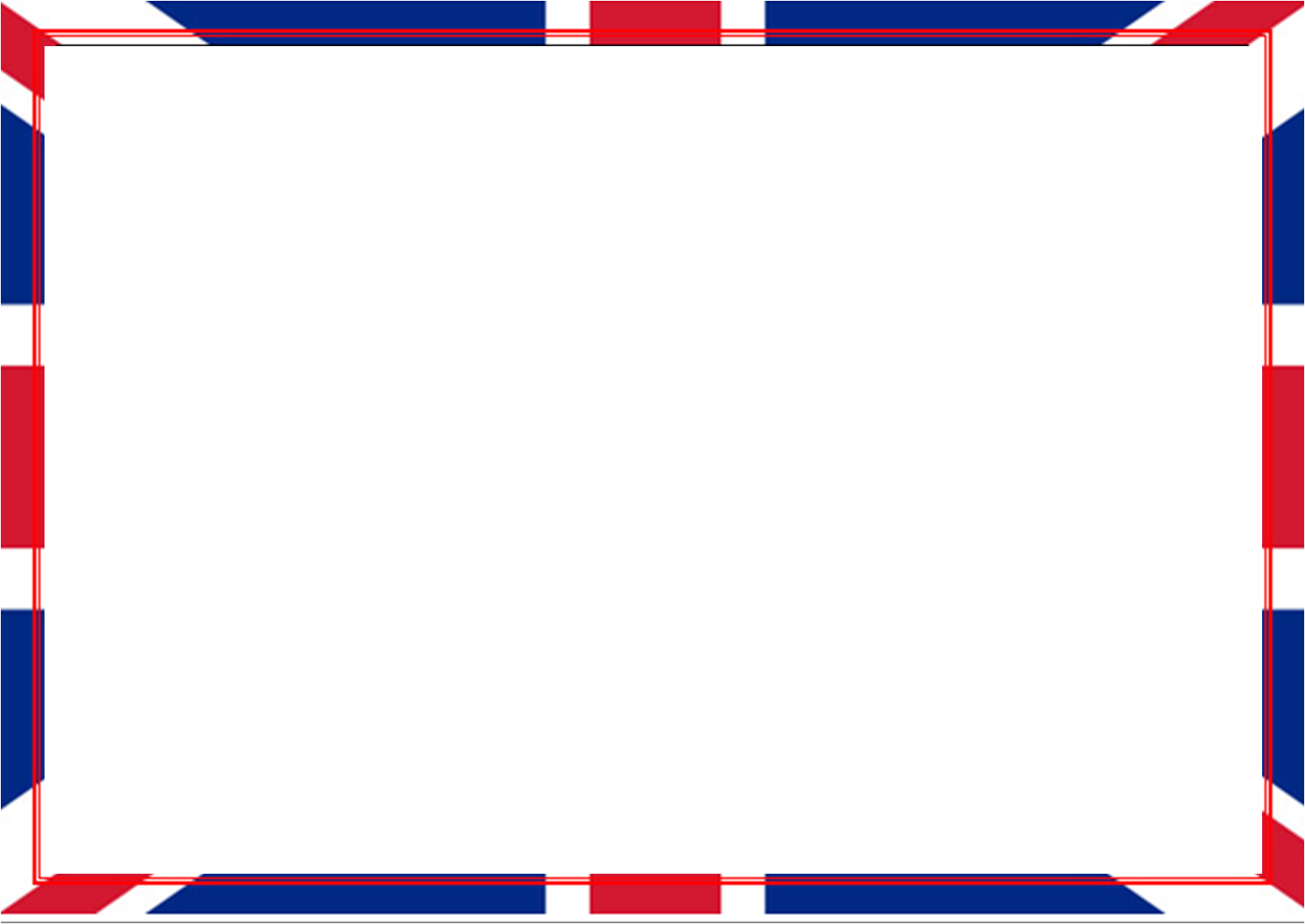 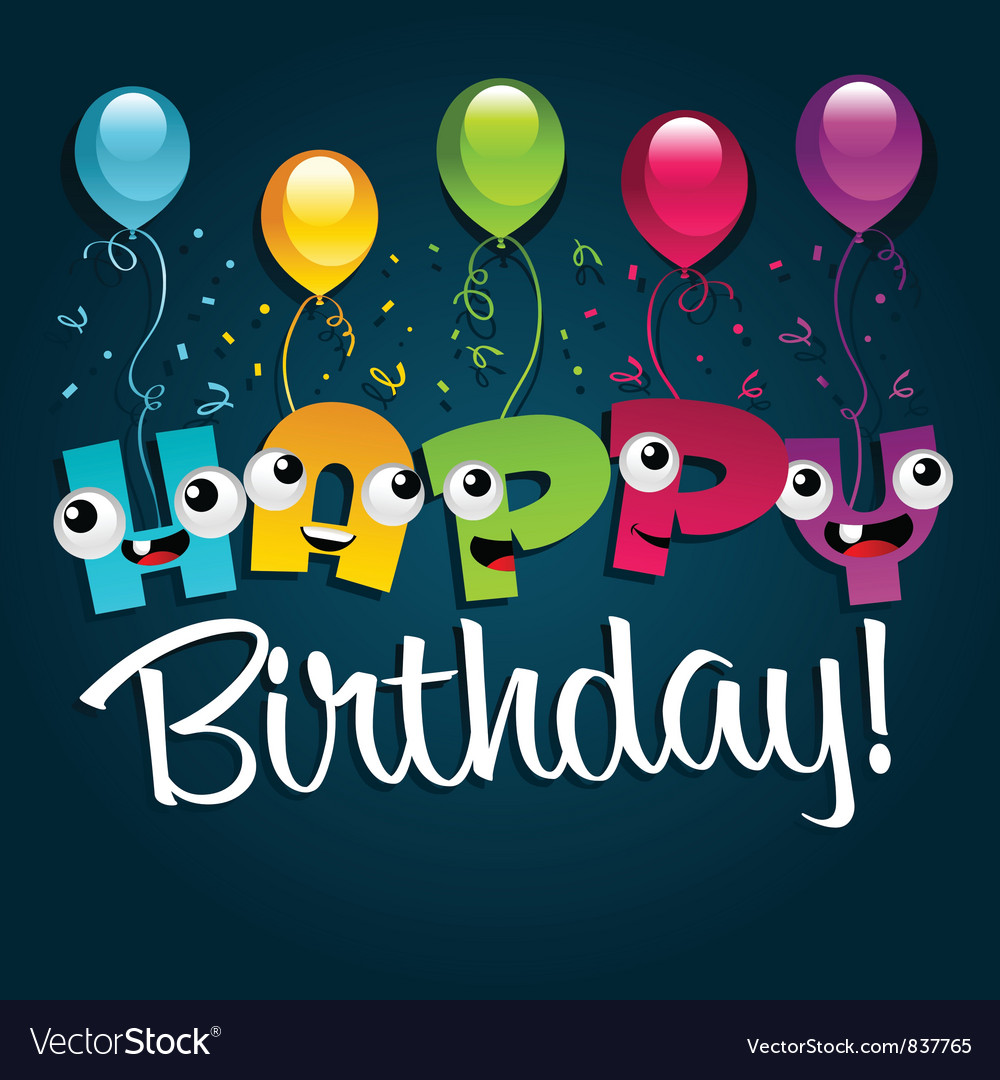 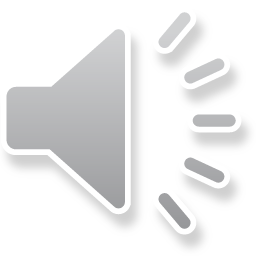 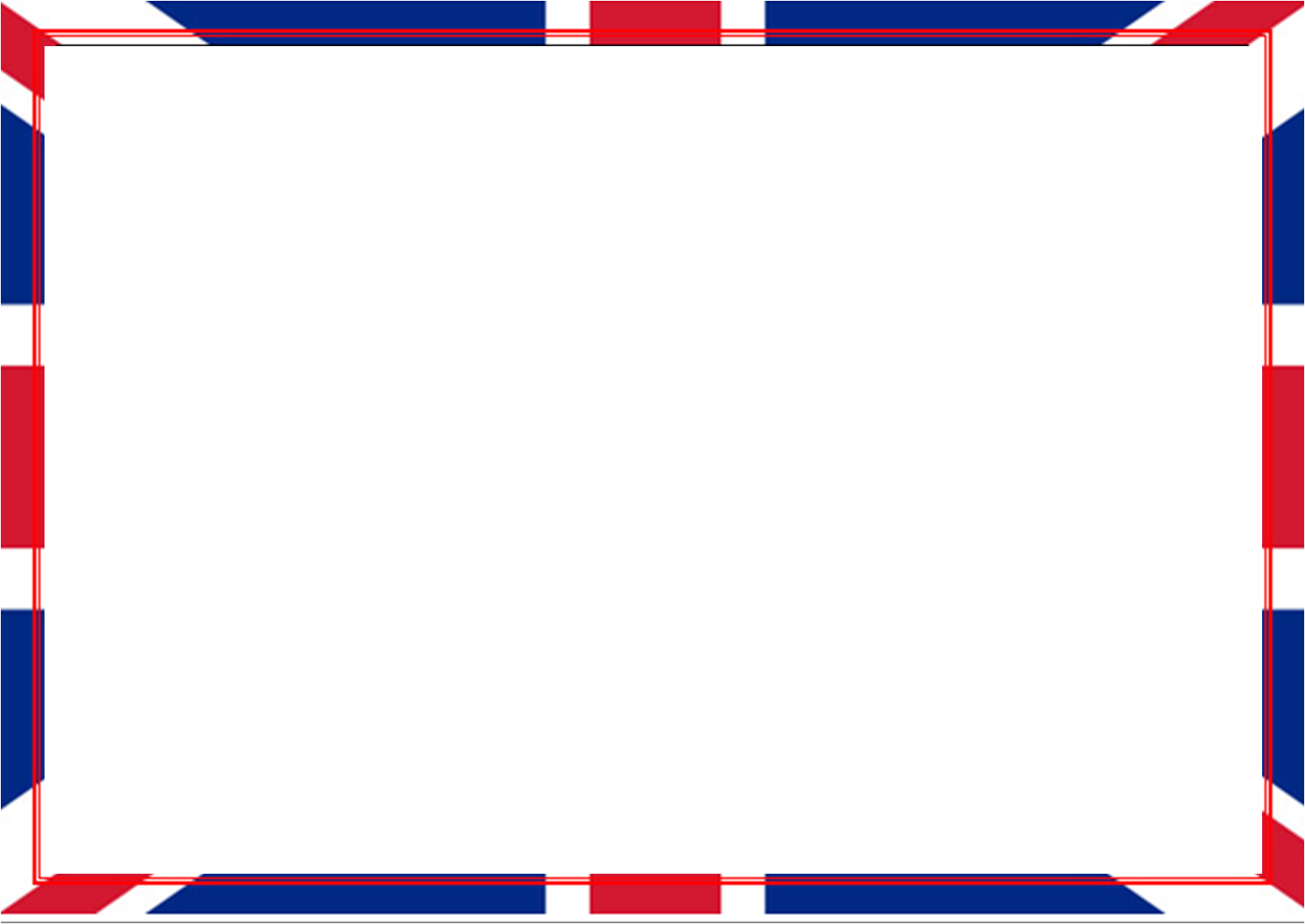 What are we going to speak about? 
We'll speak about … 
What shall we do at our lesson? 
We shall … .
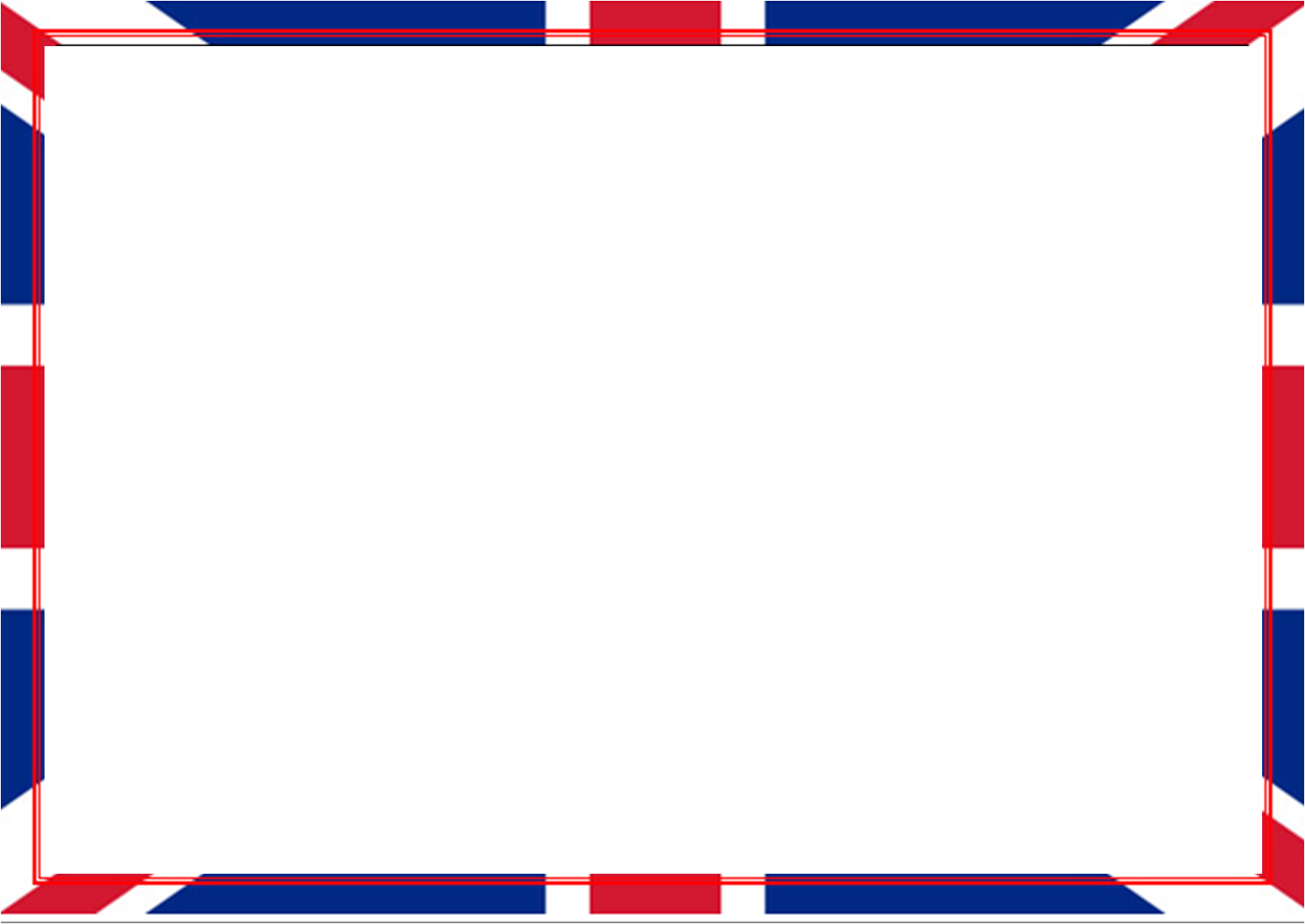 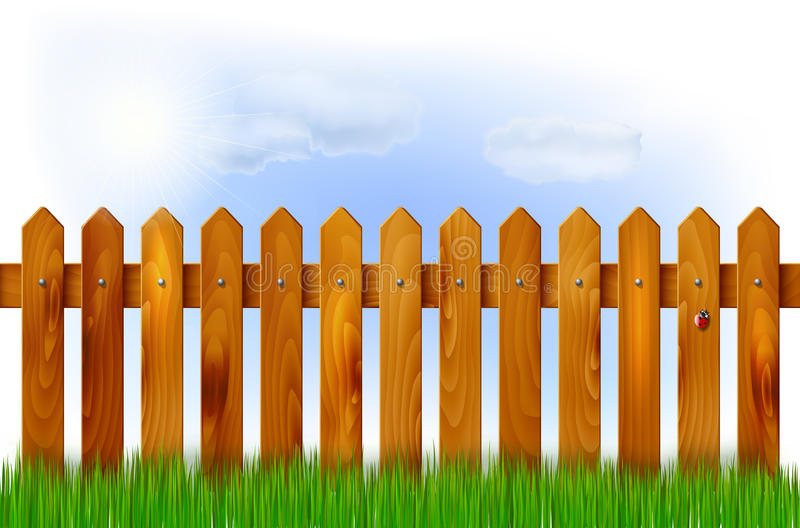 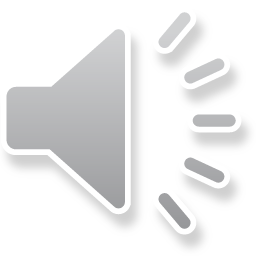 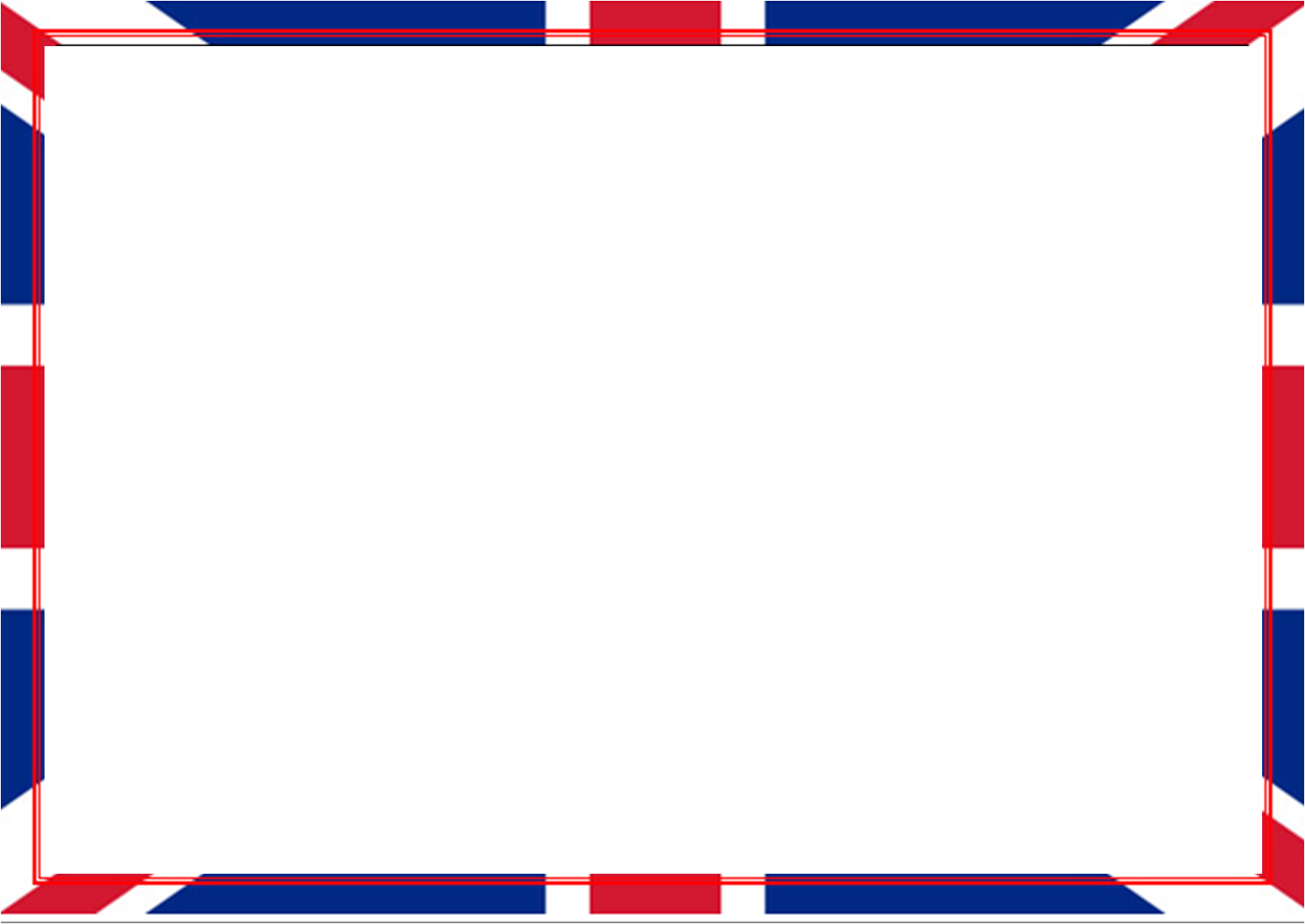 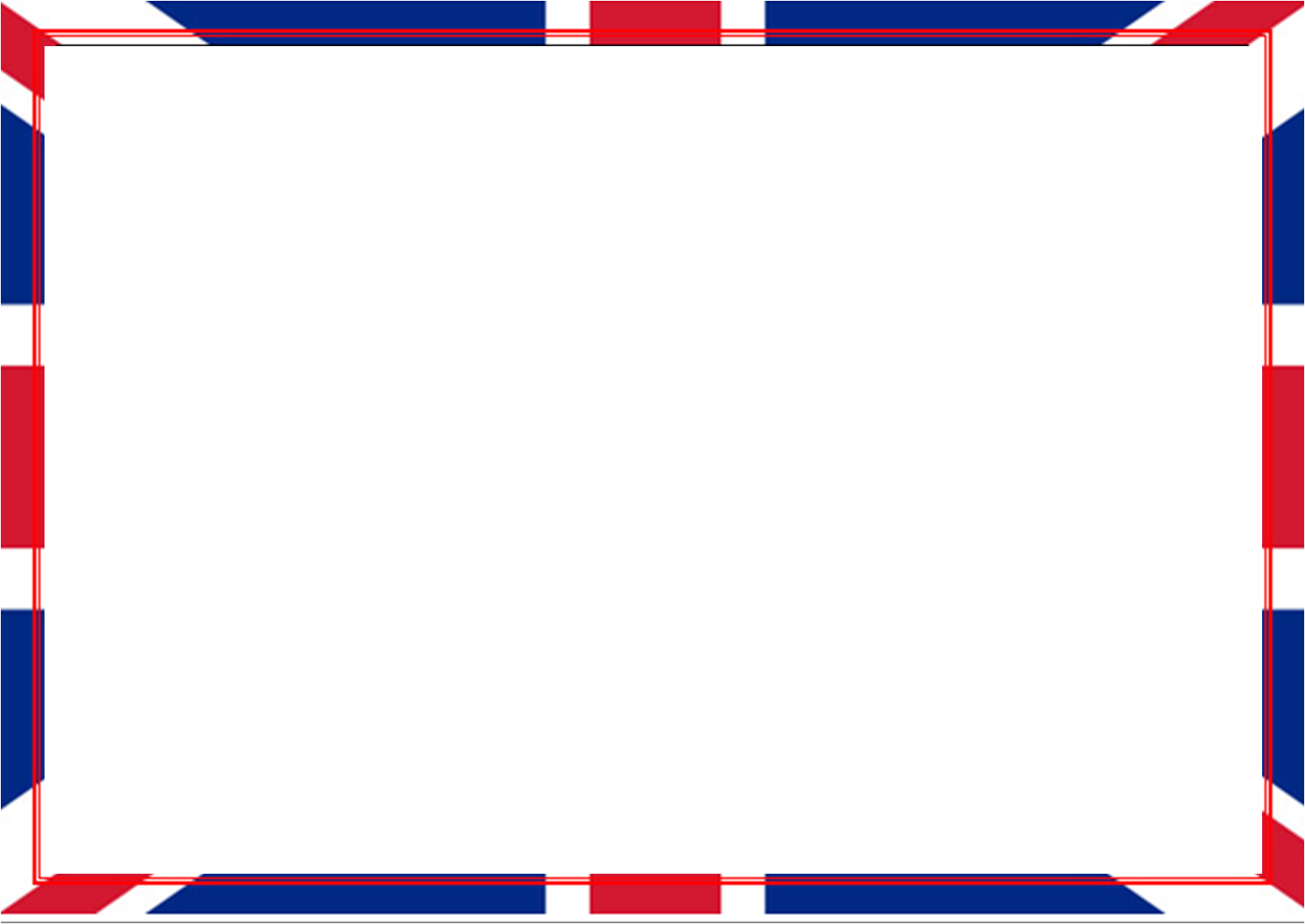 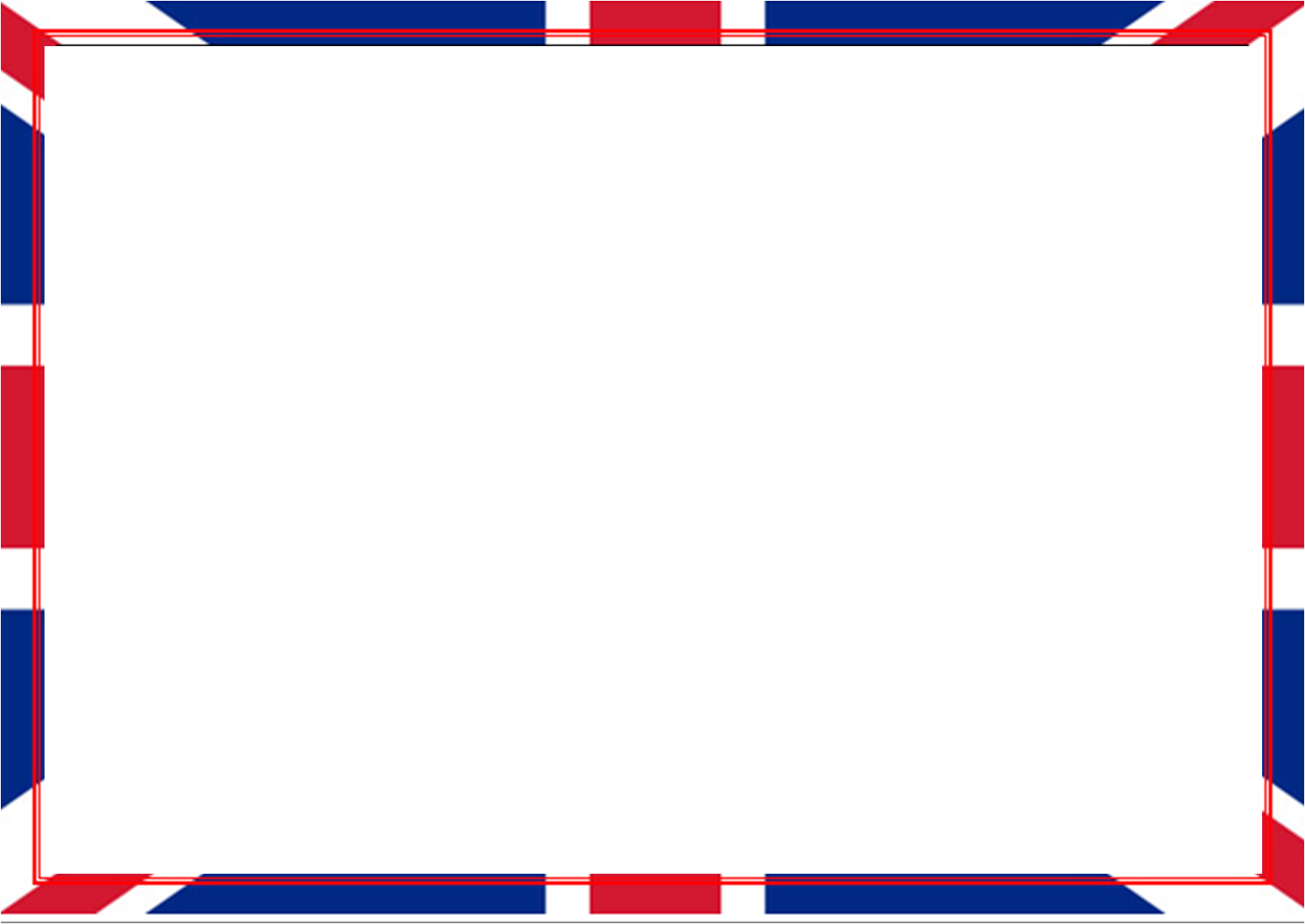 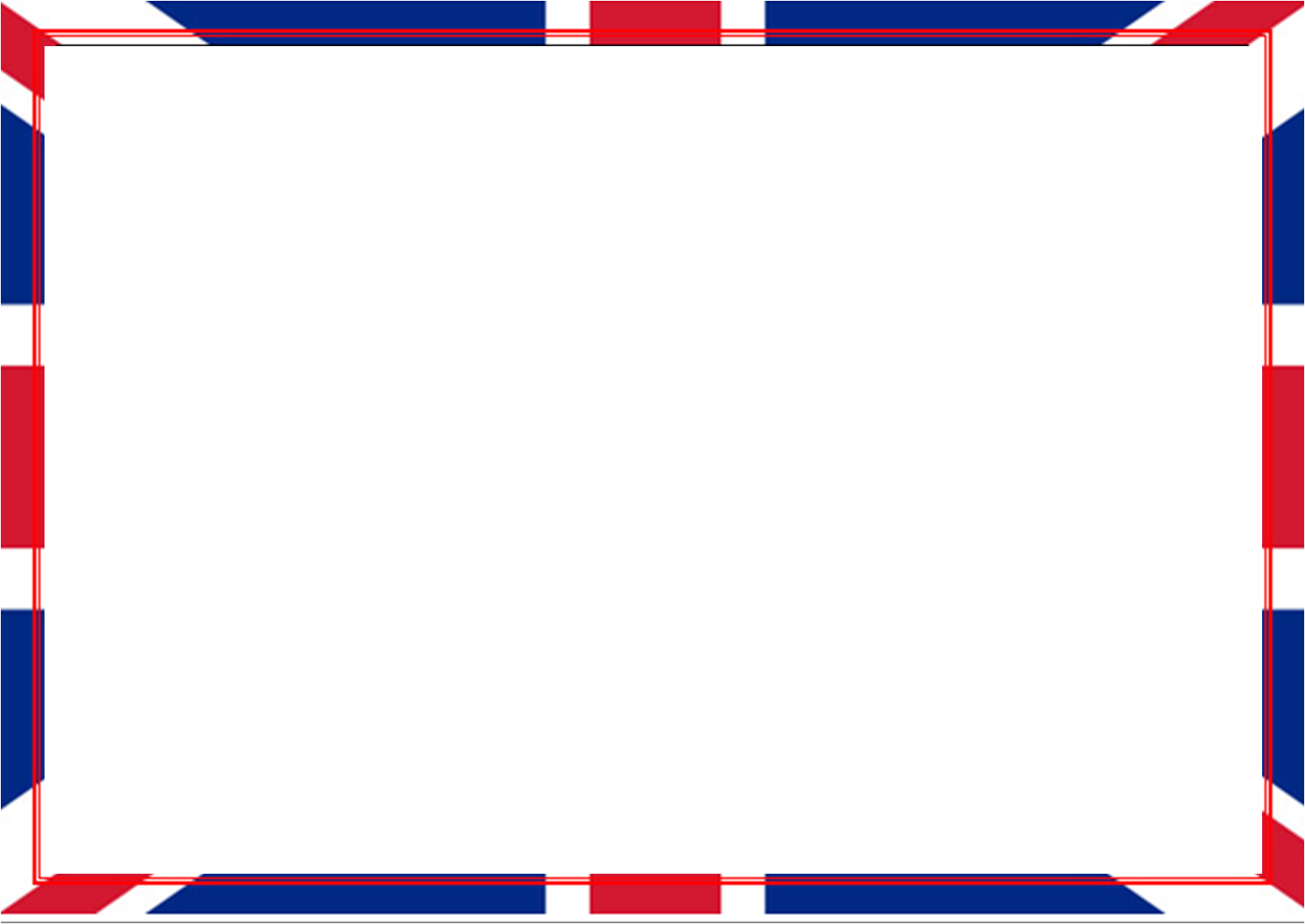 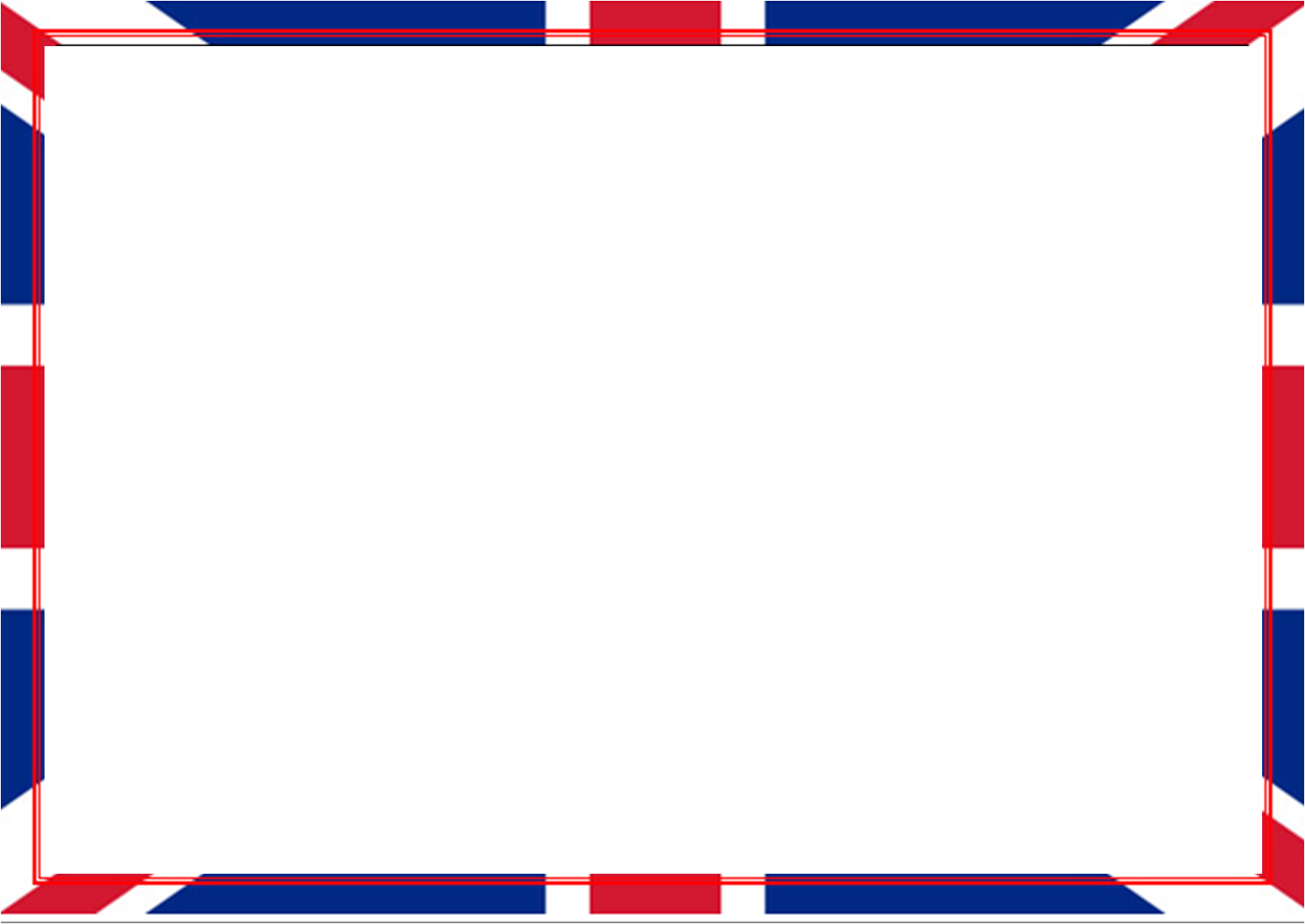 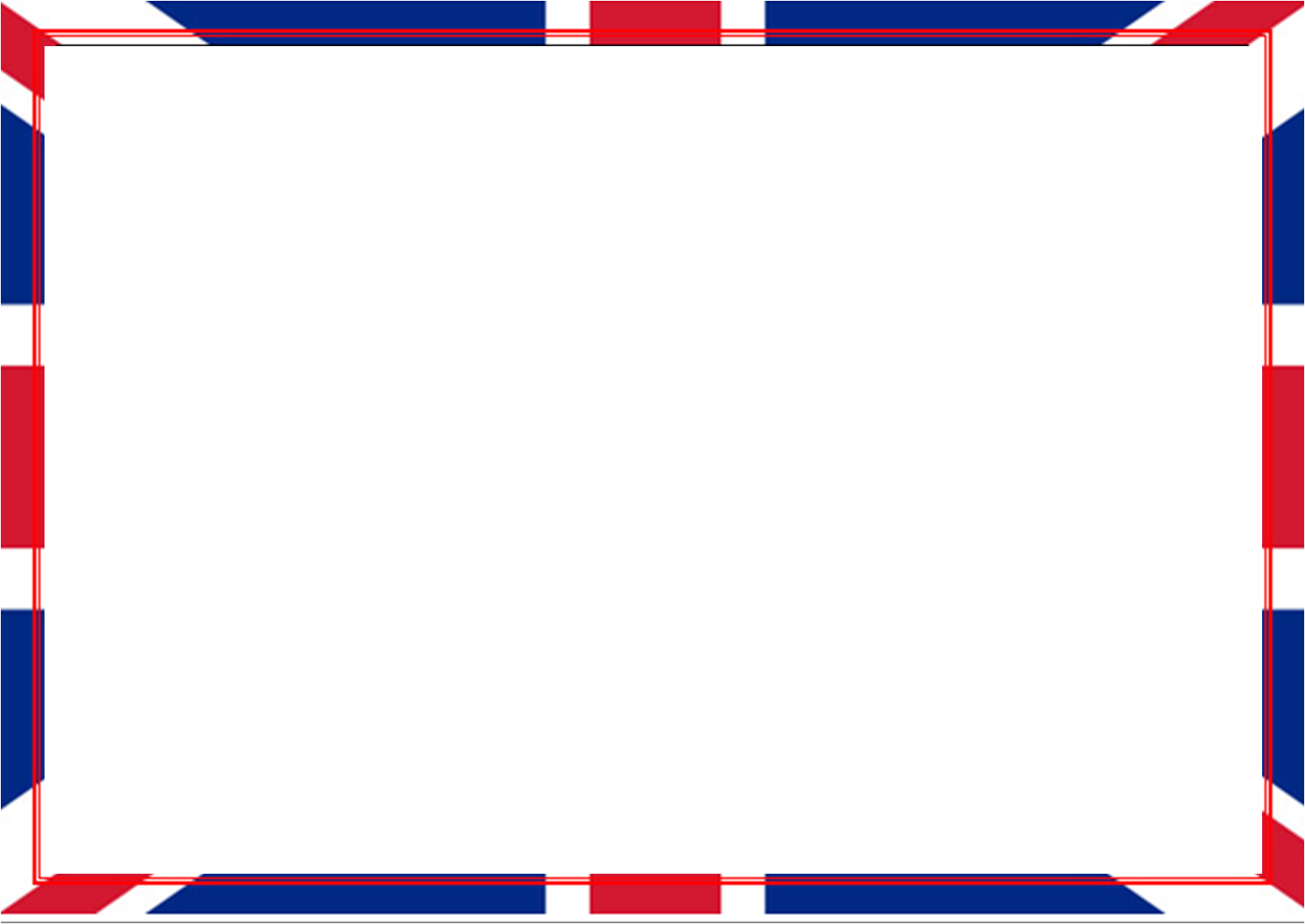 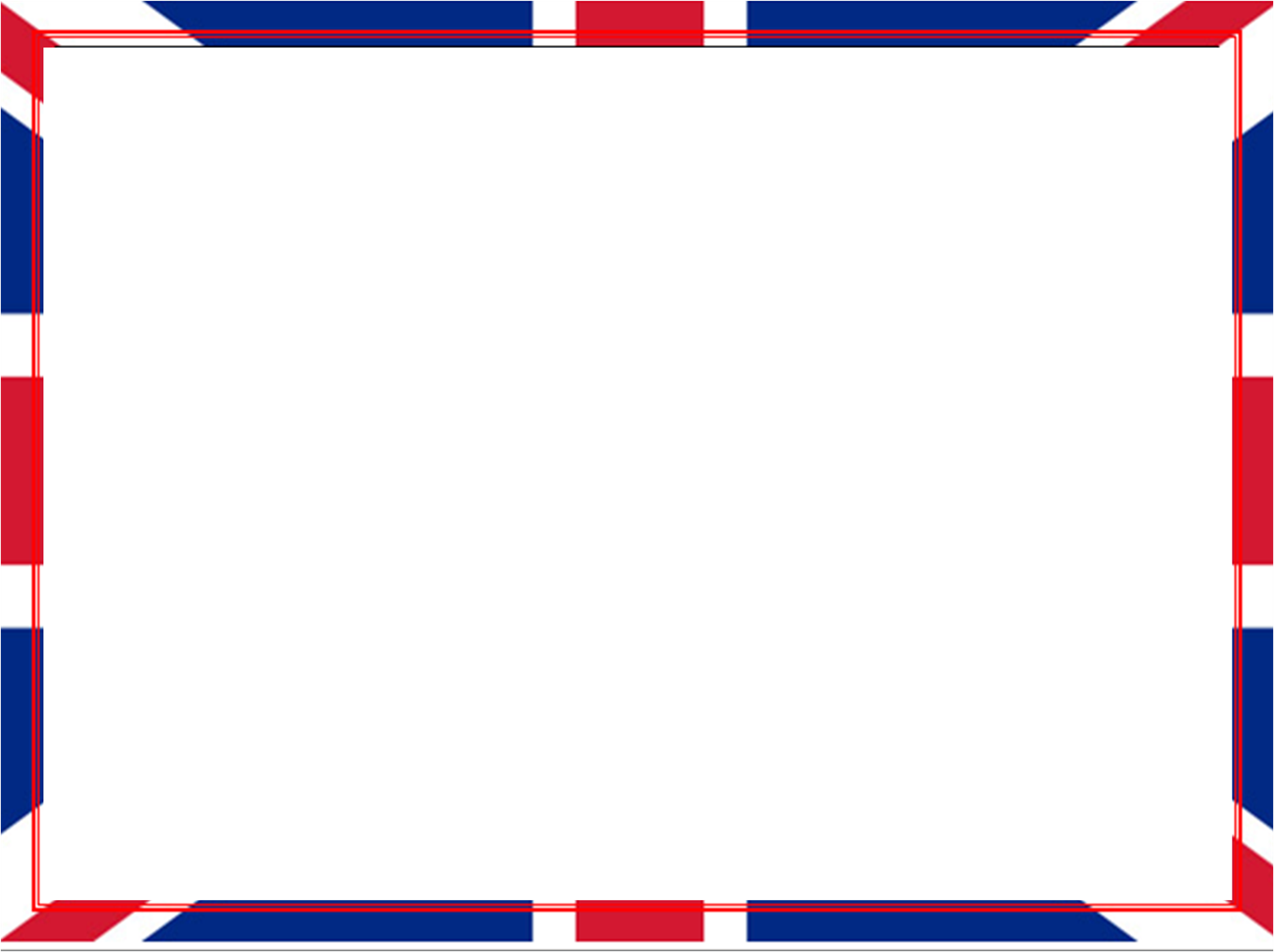 [ei]: snail, tail, train, day, today
[ͻi]: coins, pointer, toys, Roy, boy
[ð]: they, this, these, those, that
[θ]: three, Thursday, birthday
[w]: wife, we, Wednesday
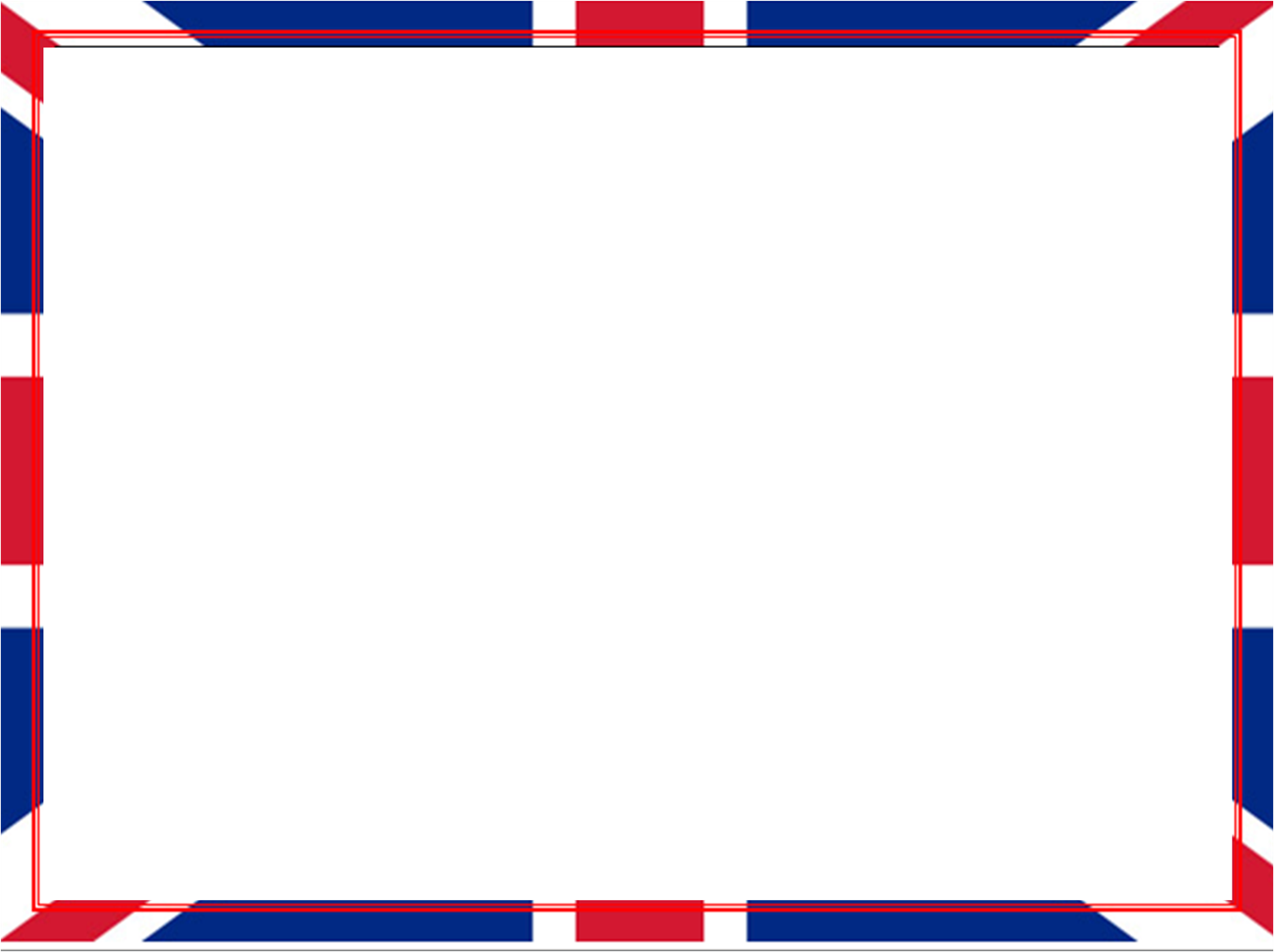 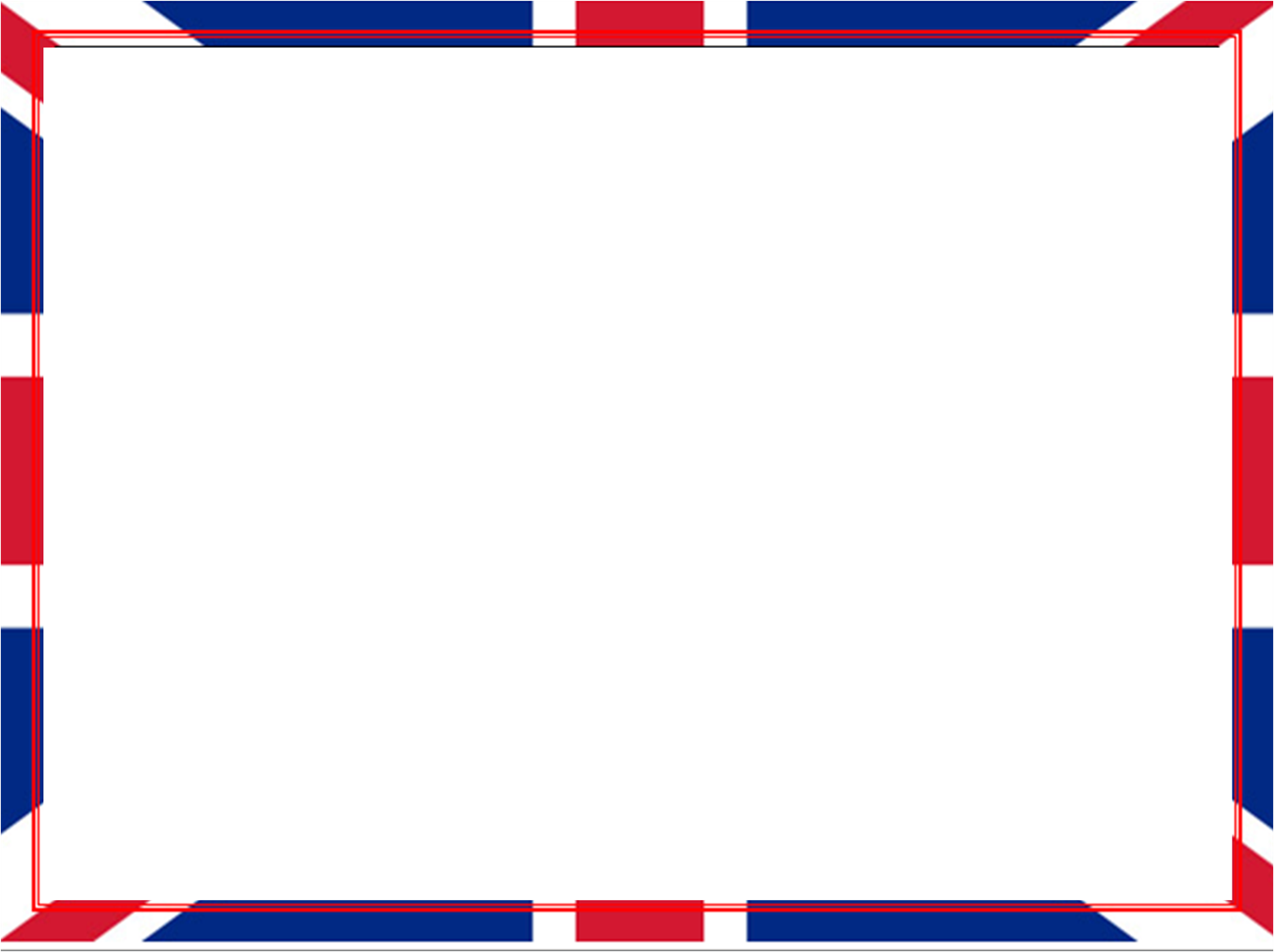 Dear   friends,
I am from London. I  have  got  a  birthday. I am thirteen today. I am happy!                       
                             Your friend, Billy.
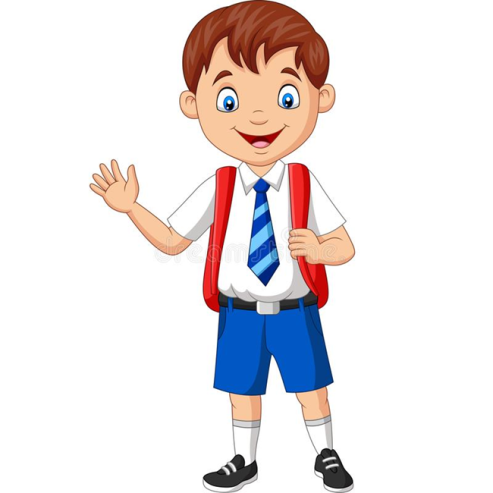 What's his name? 
How old is … ? 
Where is he from ?
His name is … .
He is … .
He is from …
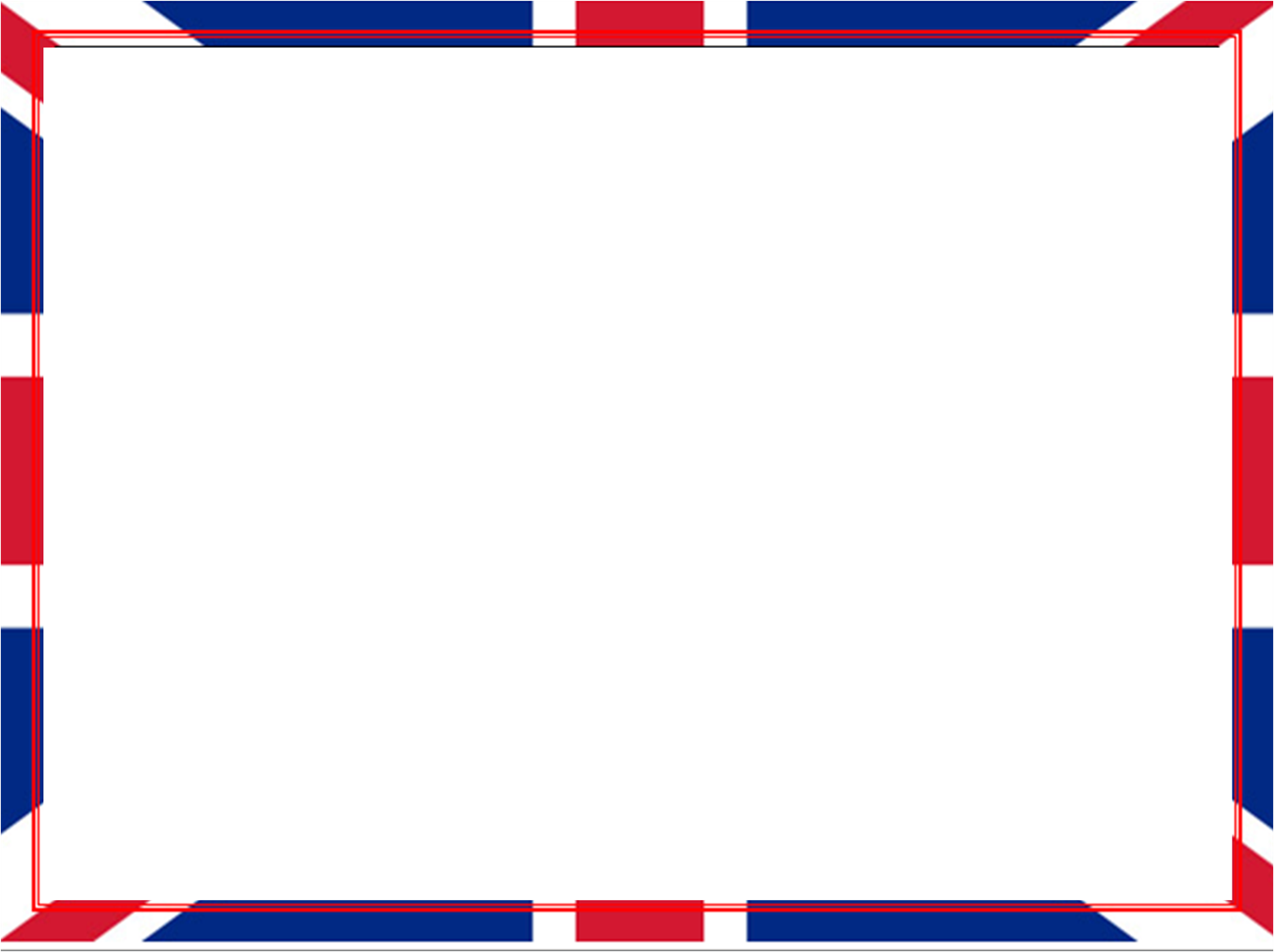 What's his (her) name? His (her) name is … .How old is … ? He (she) is … .
Mary
Peter
Lizzy
Colin
Roy
12
13
11
10
9
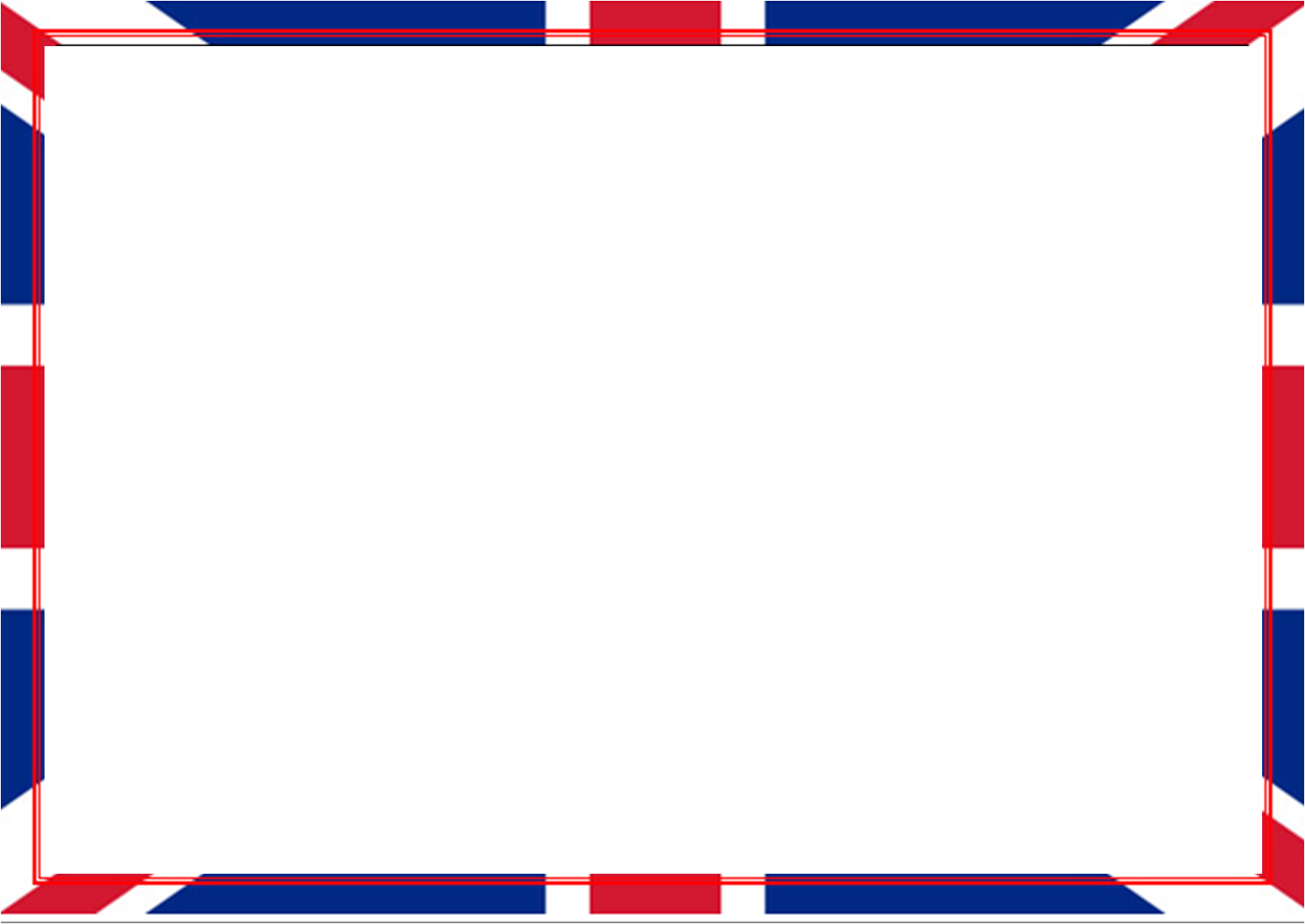 Let's repeat the words.
day                             хвост
snail                            поезд
coins                           указка
today                        день рождения
tail                               день
pointer                         улитка
birthday                       монеты
train                             сегодня
toys                             друг
family                         муж
candle                         подарок
table                            игрушки
present                        семья
wife                             свеча
husband                       стол
friend                           жена
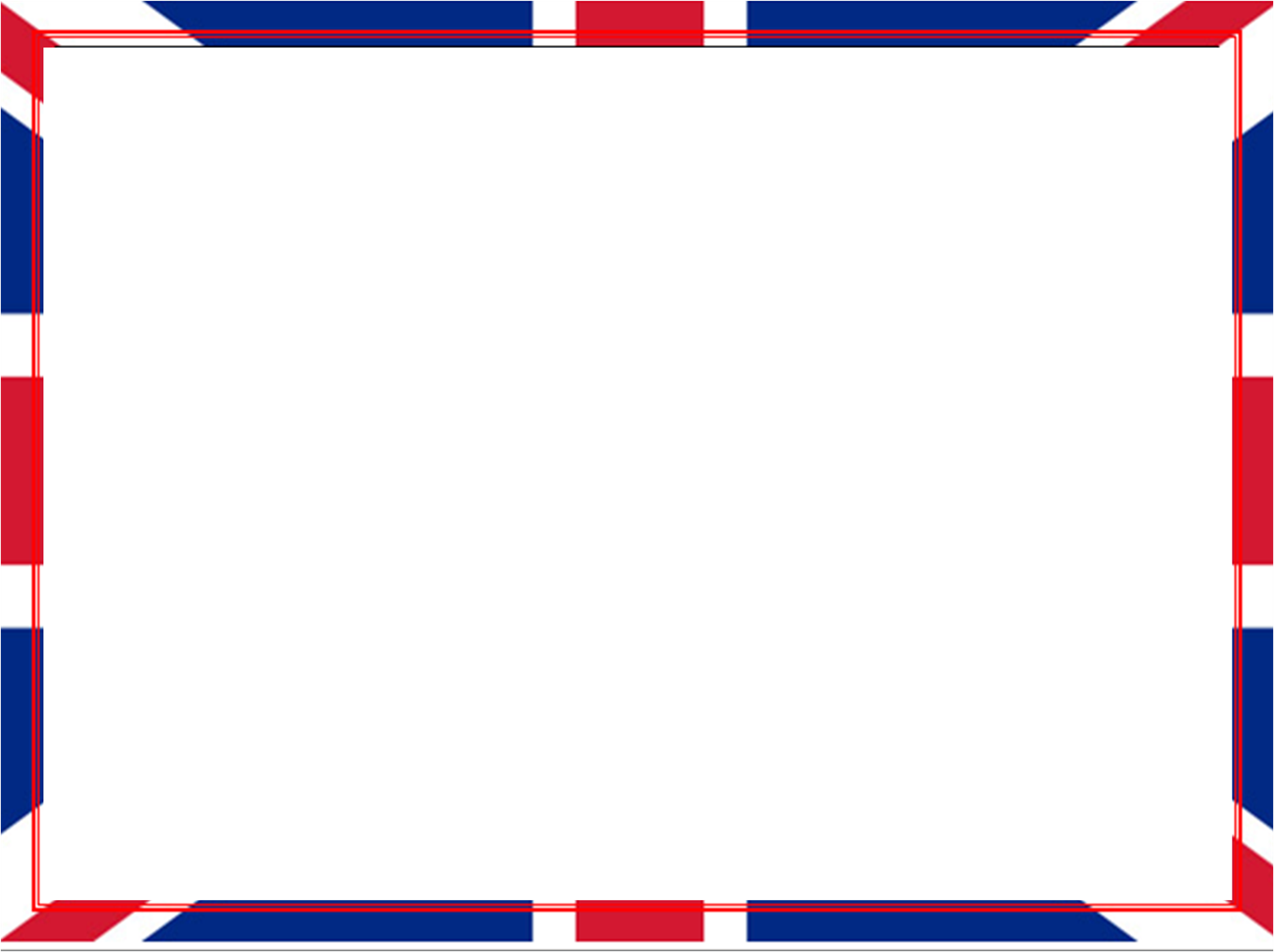 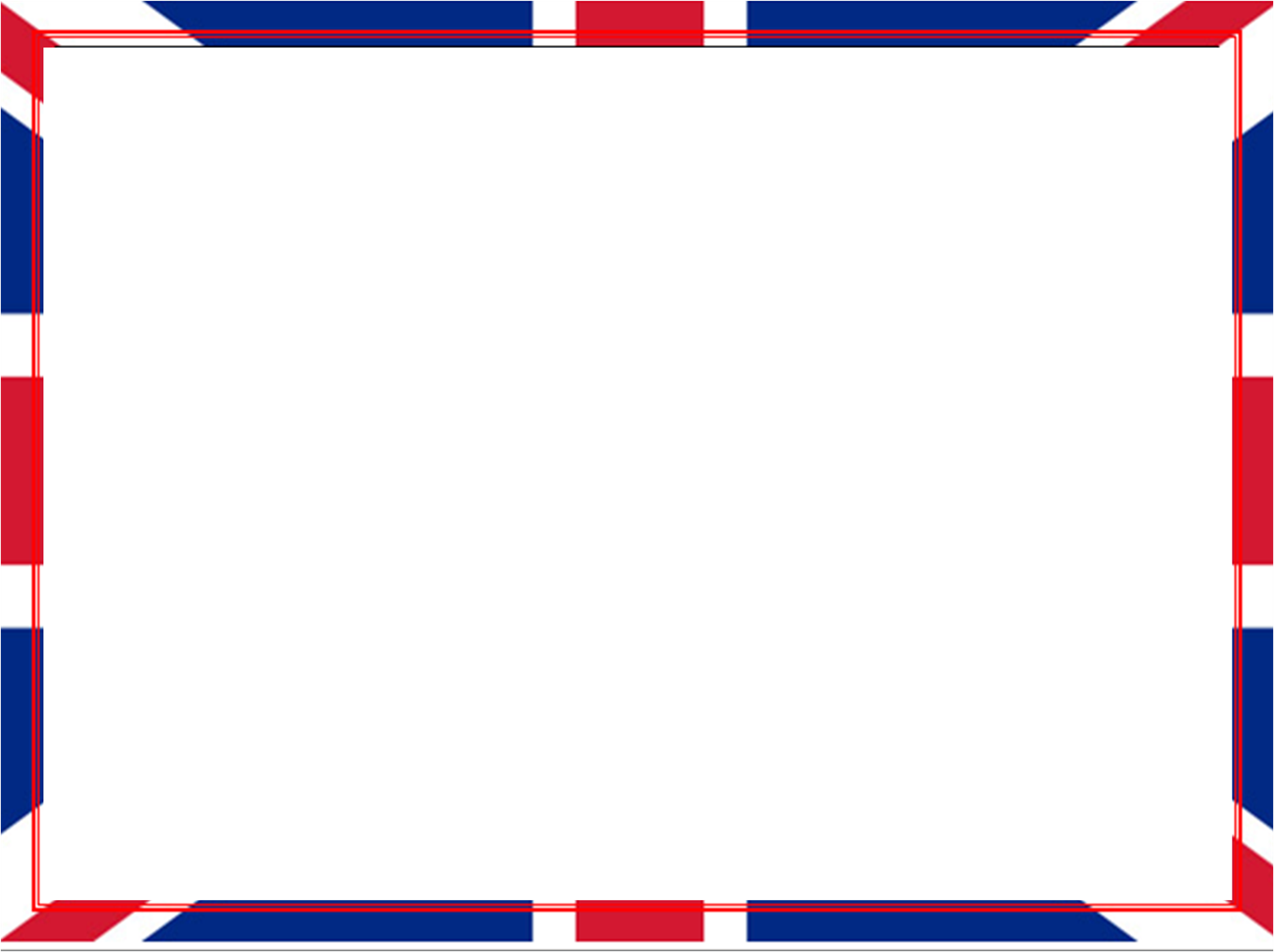 Let's repeat the days of the week.
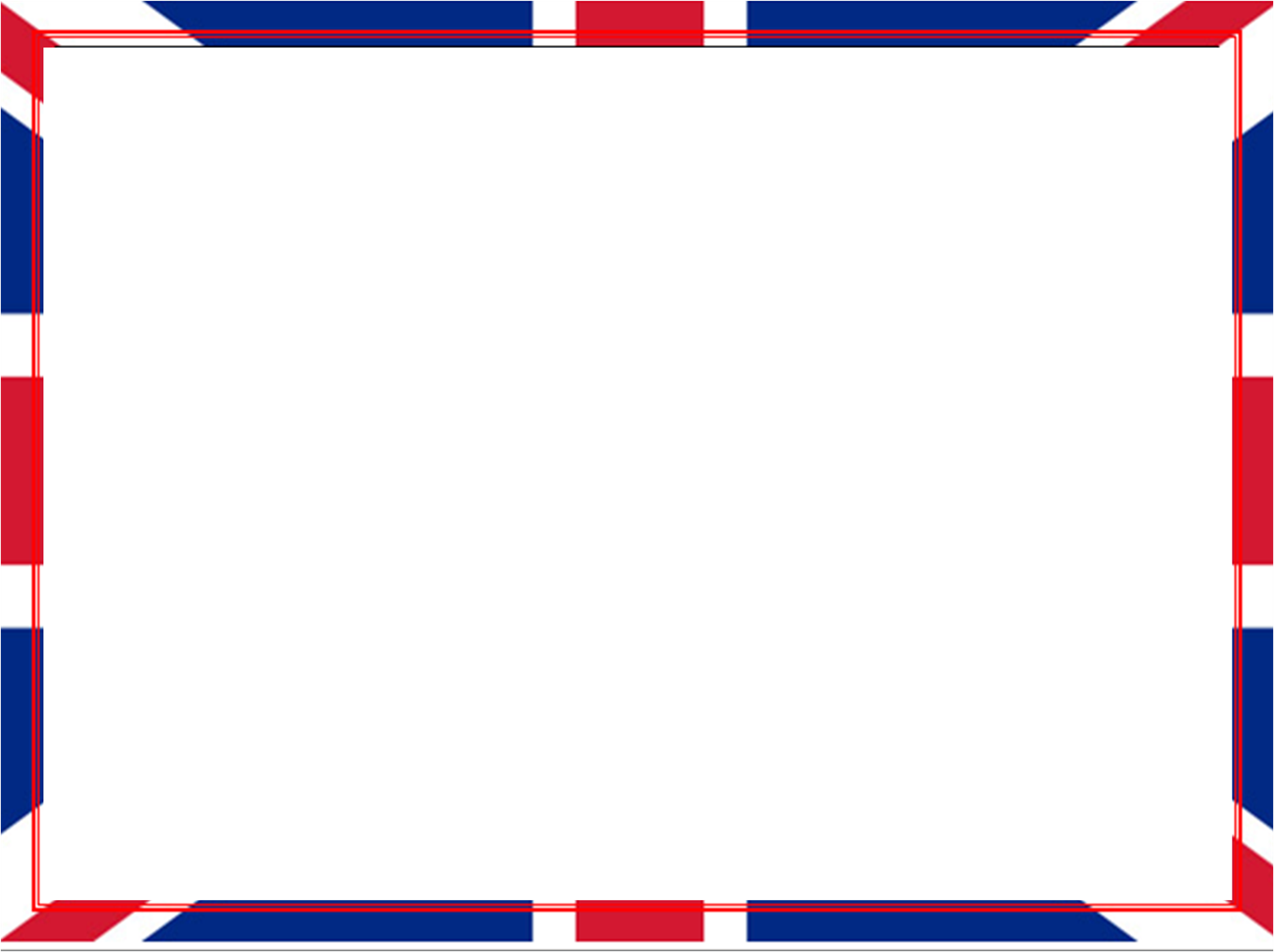 Ex.4, p.78
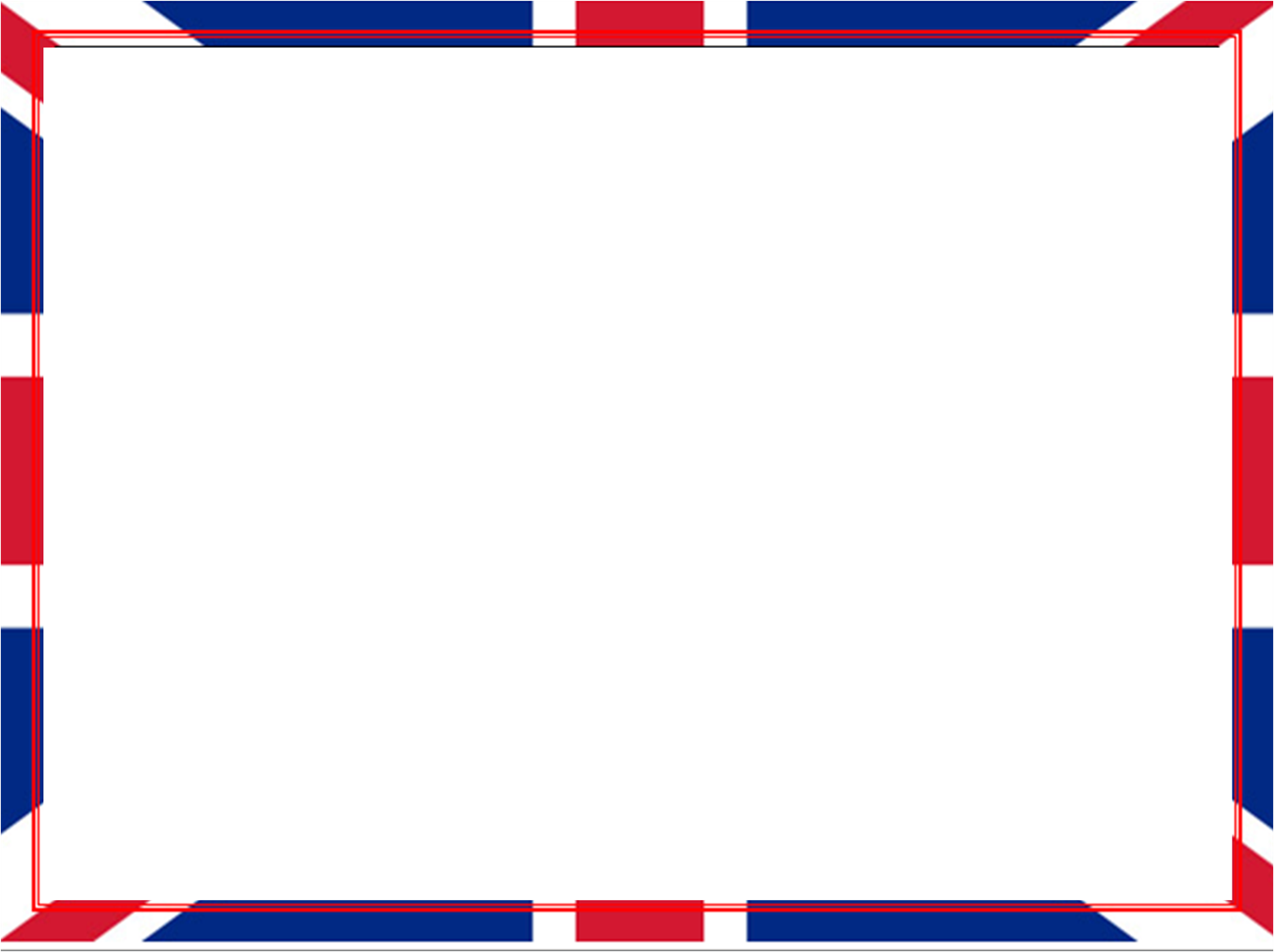 Let's check the days of the week.
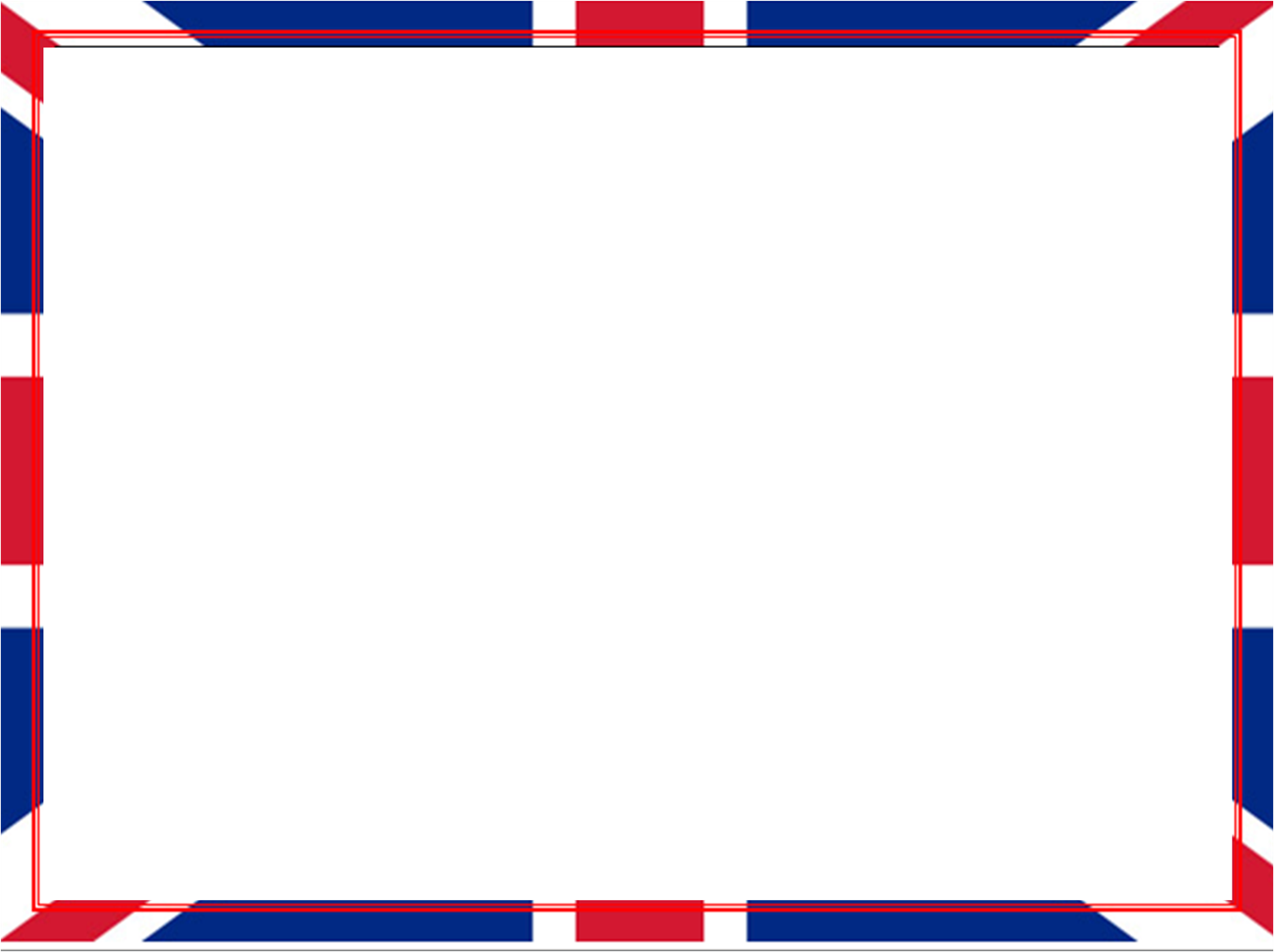 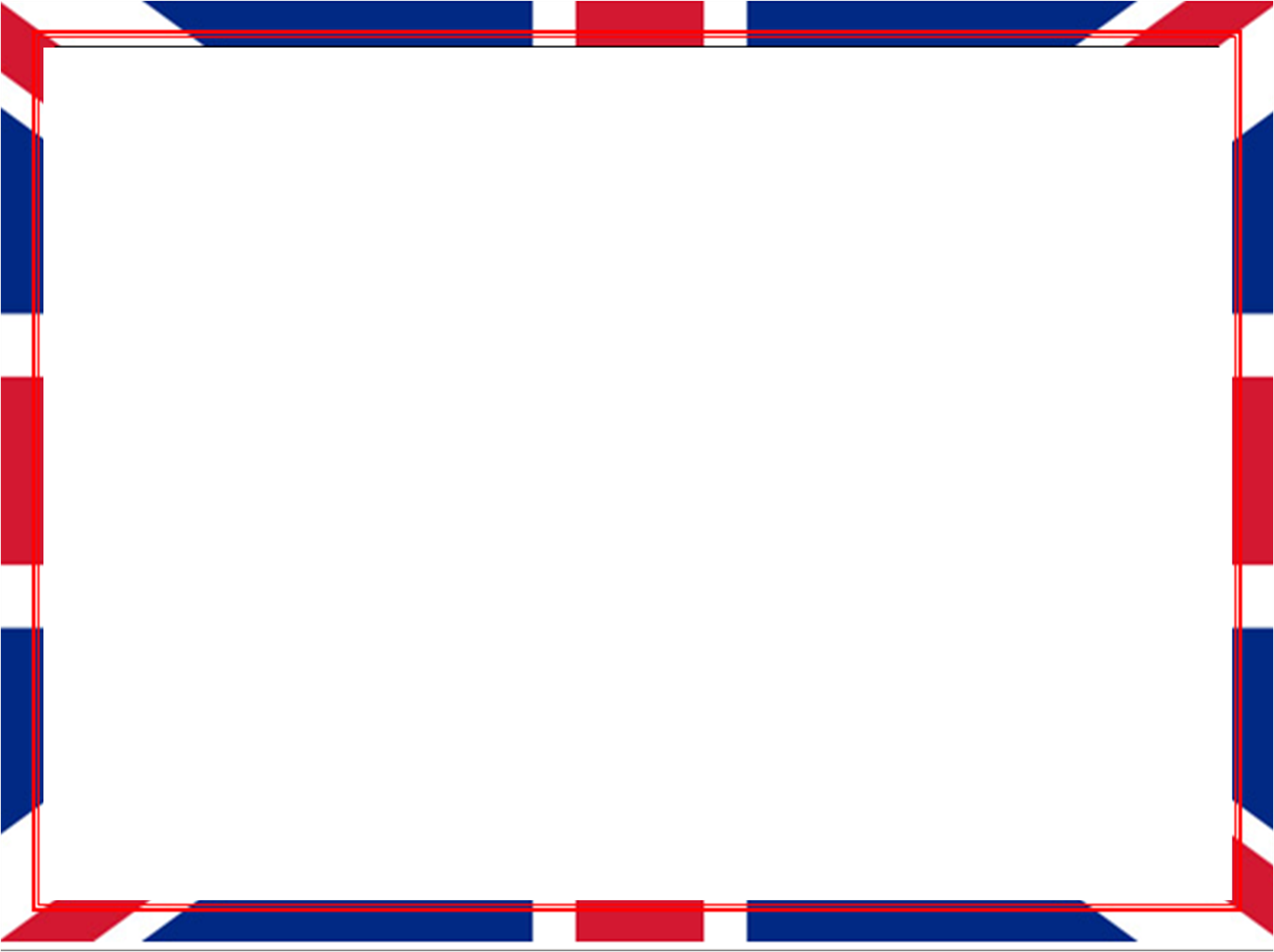 Ex.7, p.109
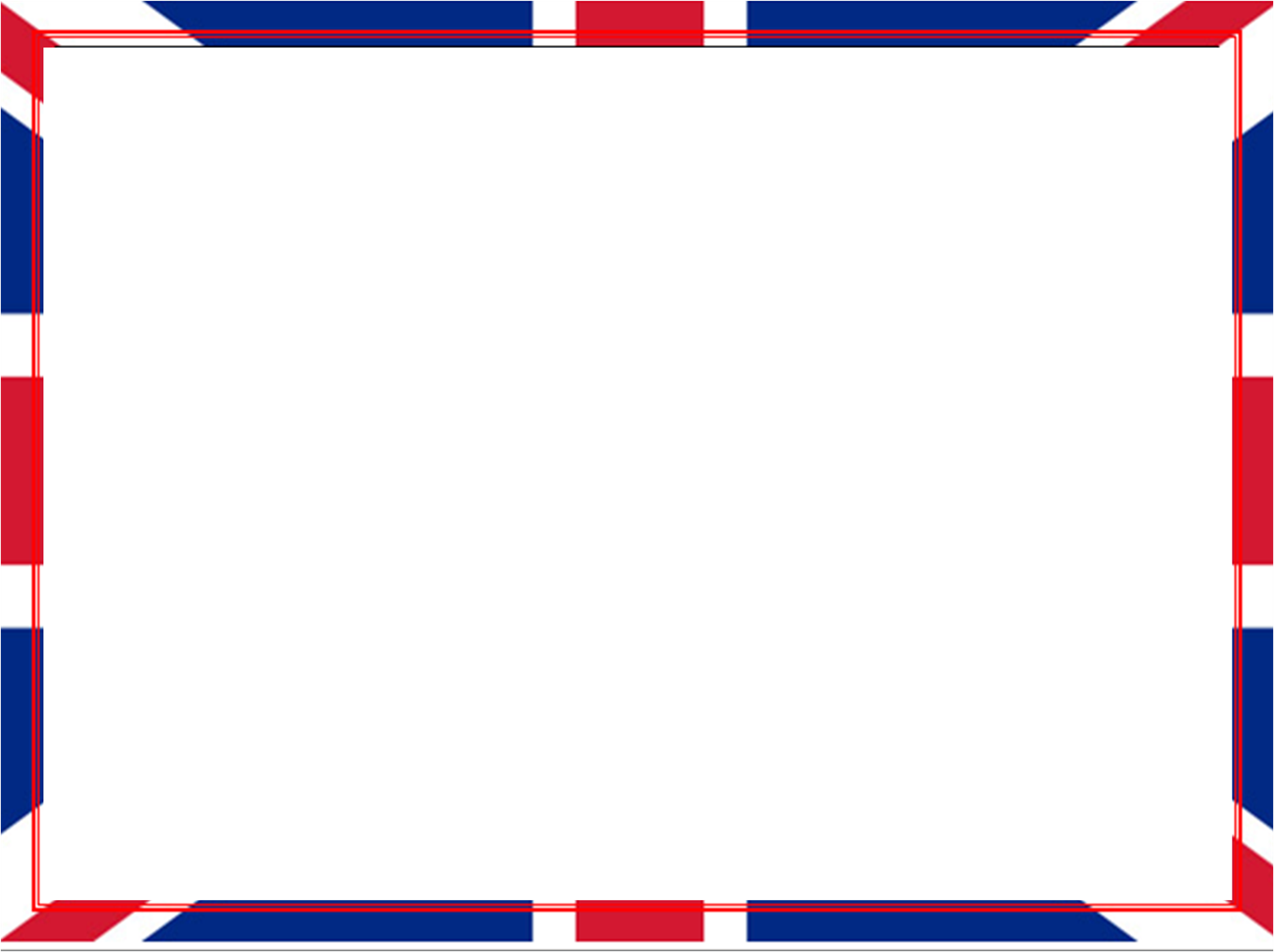 Let's check your homework.
Mr Raymond Harrison has a son Billy.
Billy has a grandmother. Her name is Mrs Mary Harrison.
Billy has a sister. Her name is May. 
Billy is fourteen today.
You can’t see flowers on the table. 
Peter, Roy and Colin are at the window. 
A white football is their present for Billy. 
Billy likes his presents.
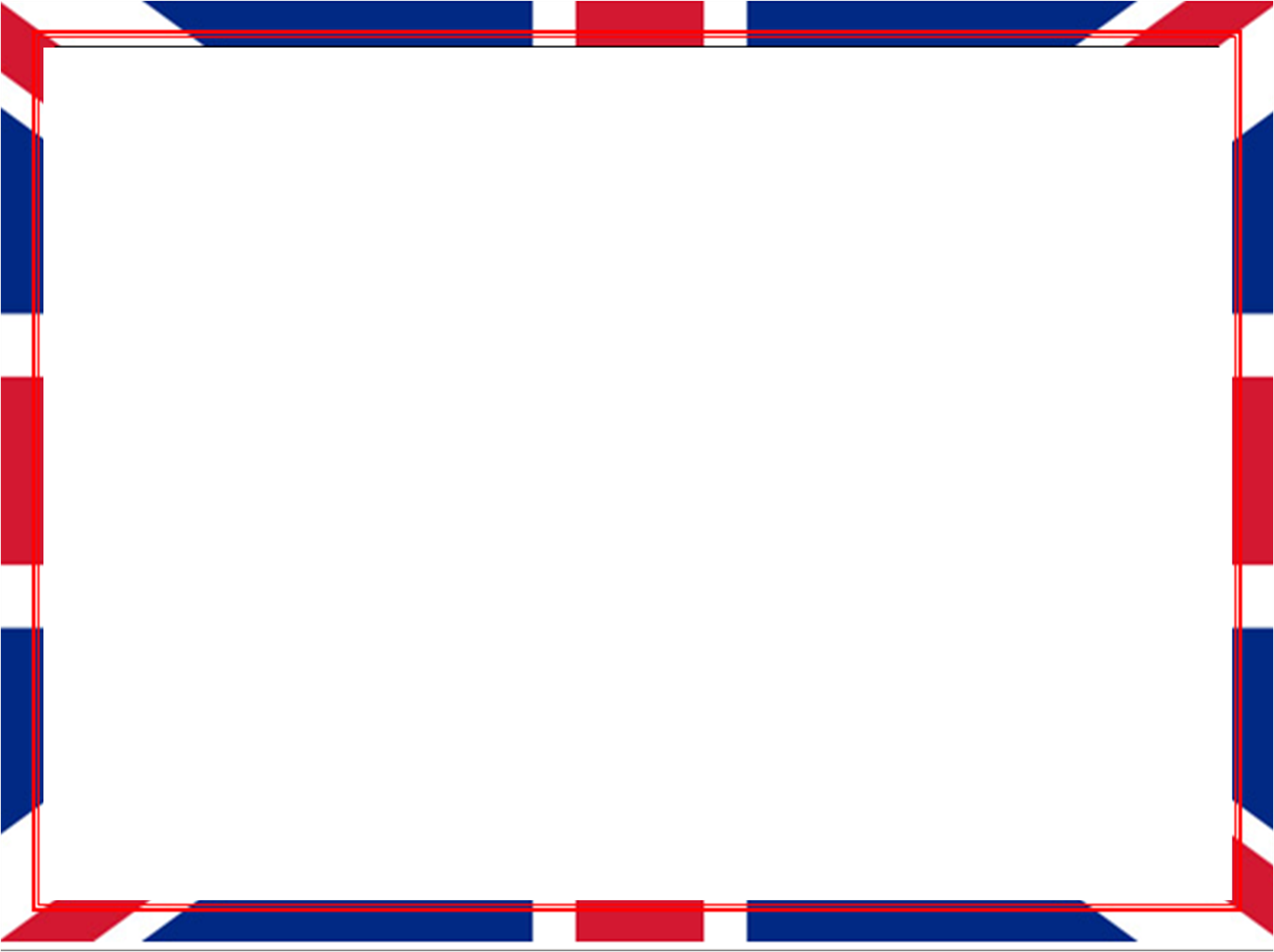 Home task
РТ с. 80 – 81, № 3, 4.
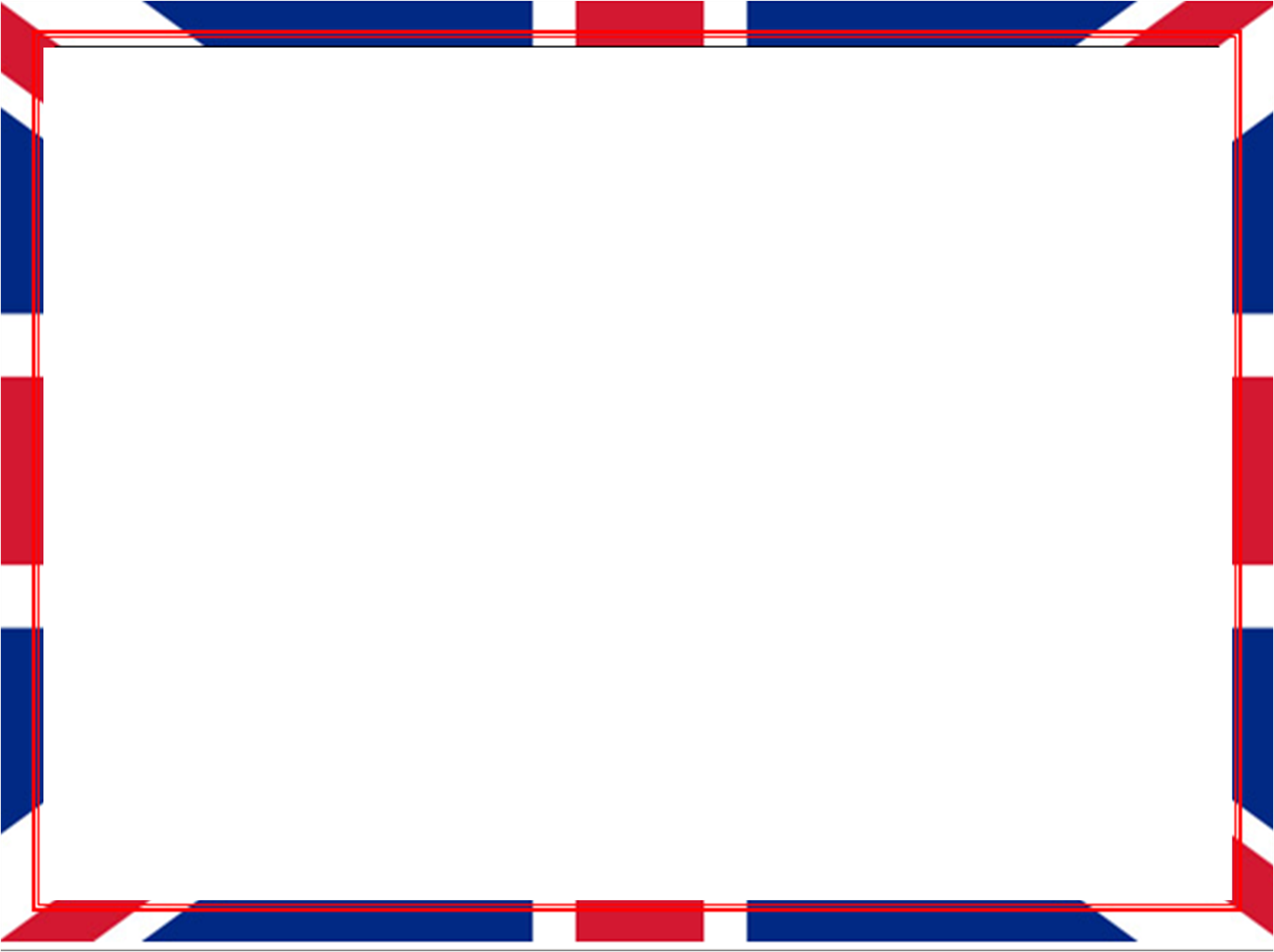 Not very good!
Good!
Very good!
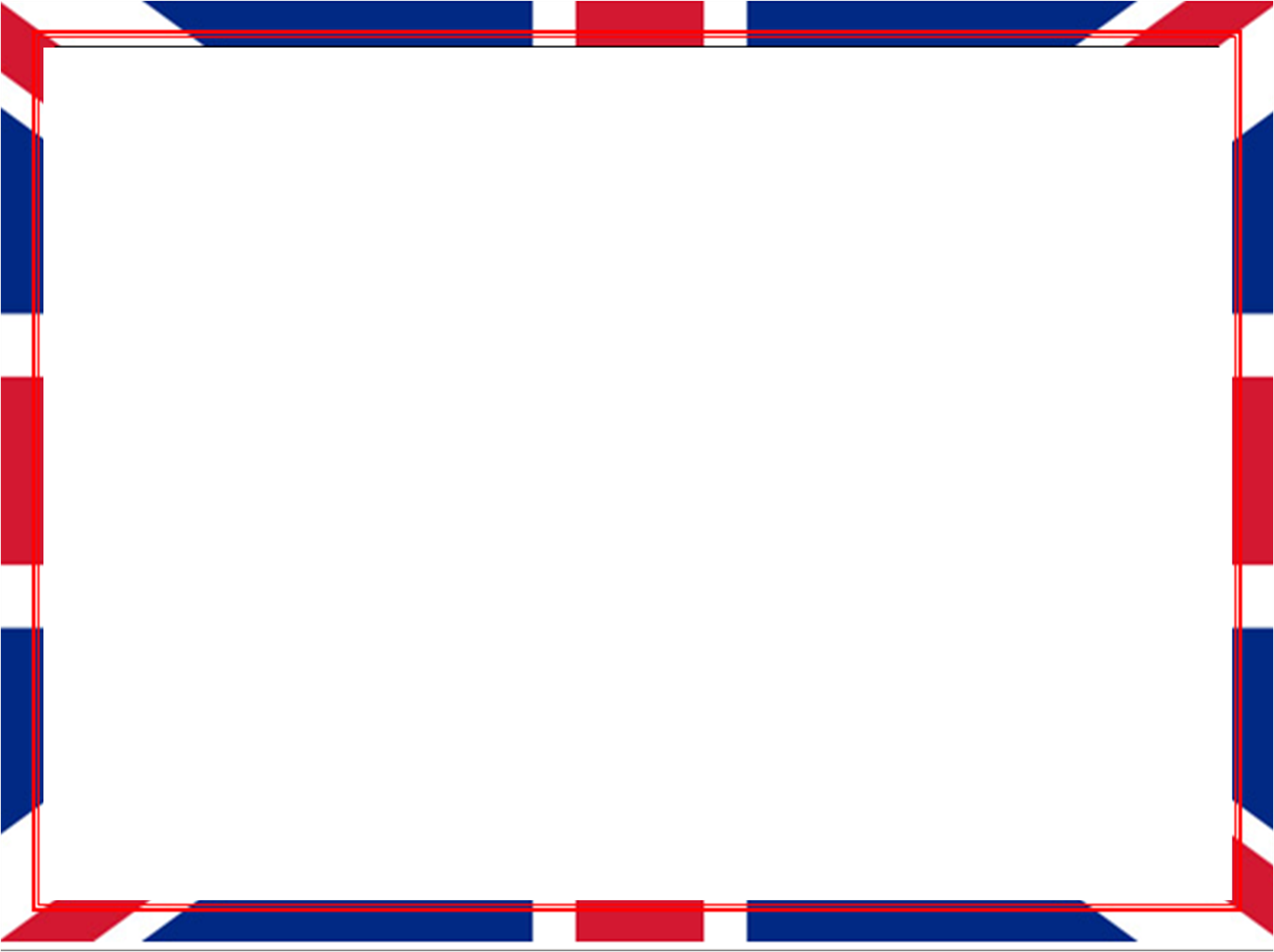